Лук – зелёный друг
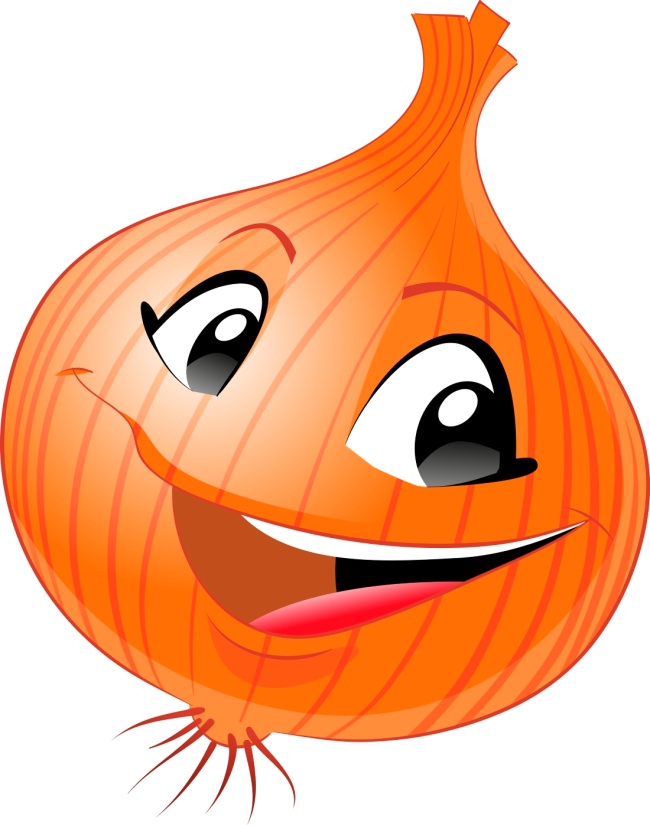 Презентация для детей 
младшей группы

2019 год
Очень горький, но полезный!Защищает от болезней!И микробам он не друг – Потому что это лук.
Какой бывает лук?
Плоский
Круглый
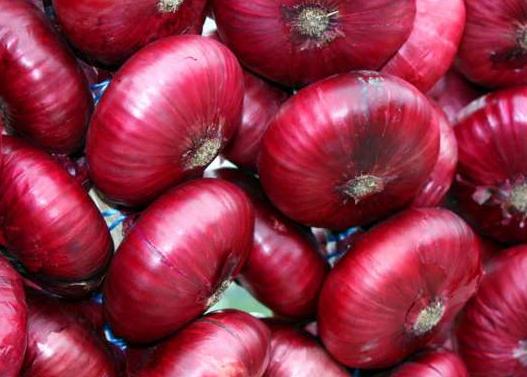 Длинный
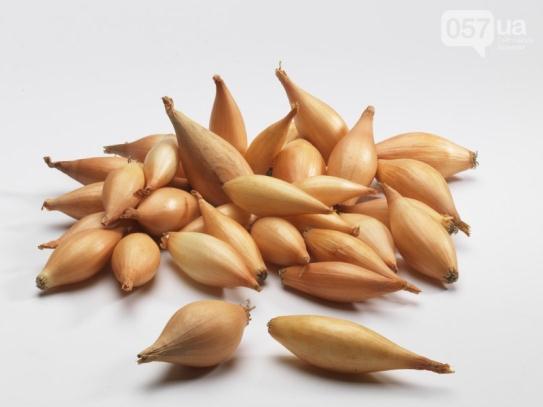 Он покрыт чешуёй
Мы ребята, малыши.Любим мы трудиться.Вот посадим лук, Будем им гордиться!
Как посадить лук?
Можно насыпать землю в ящик или налить воду в прозрачную ёмкость
Сажаем луковичку и обязательно поливаем
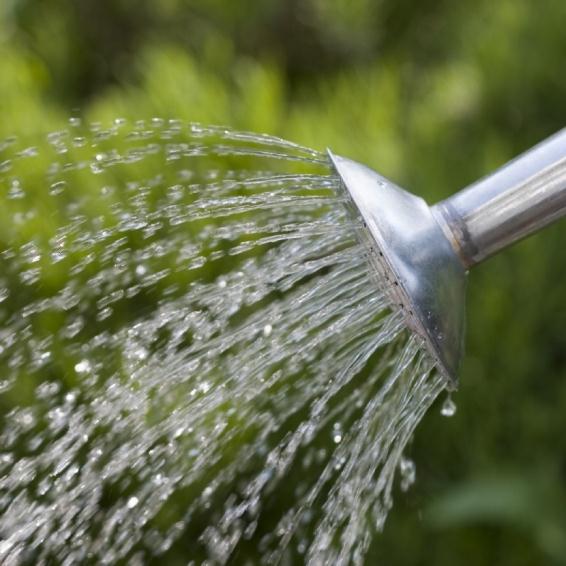 Лук любит свет и тепло, поэтому ставим его на окно
И вот он растёт!!!
Вот зелёная стрелаК свету, к солнышку взошла.Мы её положим в суп, Ведь приправа эта –лук.
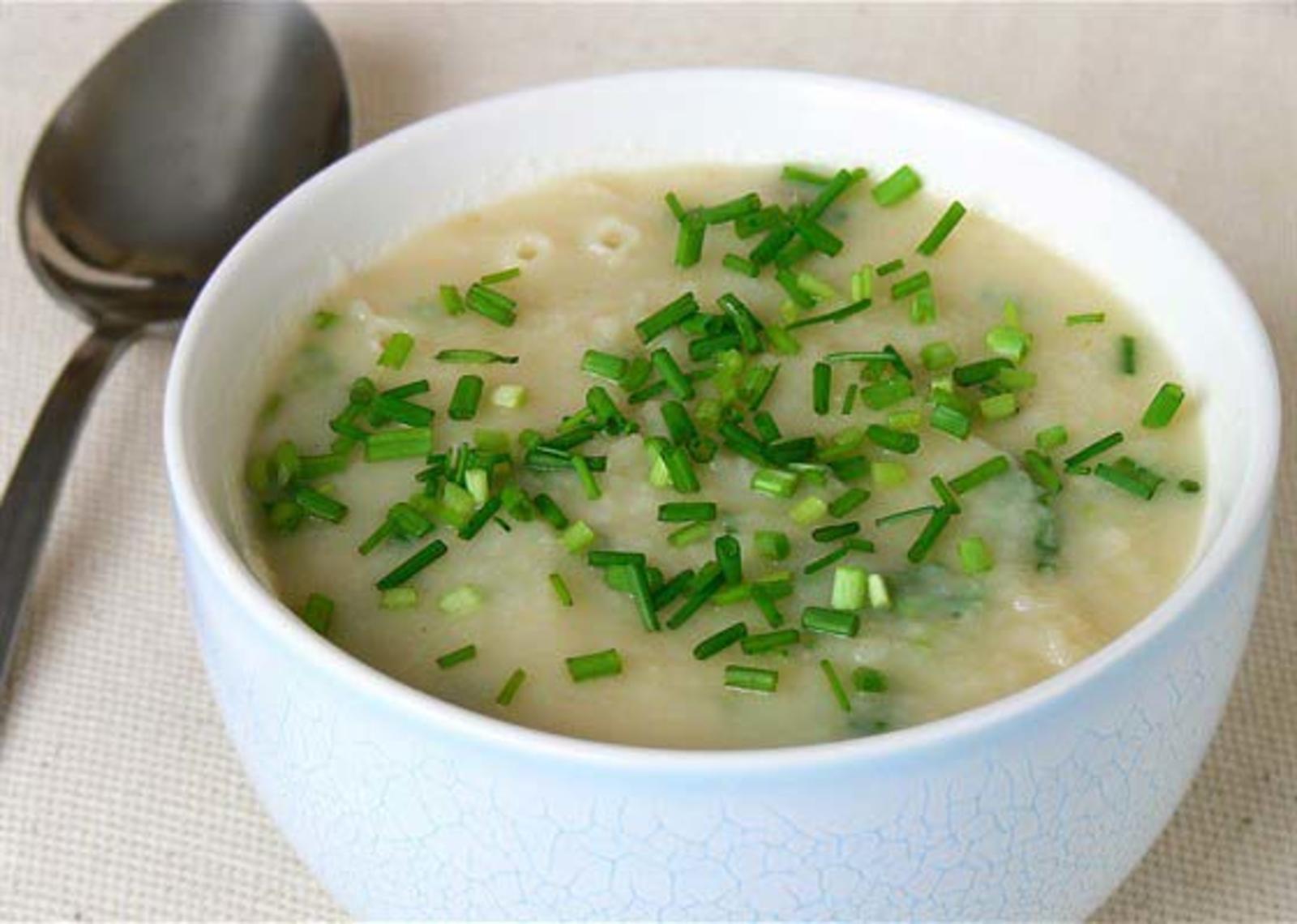 Лук зелёный – объеденье!Он приправа к блюдам.Ешьте, дети, лук зелёный.Он полезен людям.Витаминов в нём не счесть – Надо лук зелёный есть!
Спасибо 
	за внимание!!!